МУНИЦИПАЛЬНОЕ ДОШКОЛЬНОЕ
ООБРАЗОВАТЕЛЬНОЕ УЧРЕЖДЕНИЕ
 «ДЕТСКИЙ САД «БЕРЁЗКА»
Доклад на тему:

АКТИВИЗАЦИЯ СЛОВАРЯ У ДЕТЕЙ МЛАДШЕГО 
ДОШКОЛЬНОГО ВОЗРАСТА
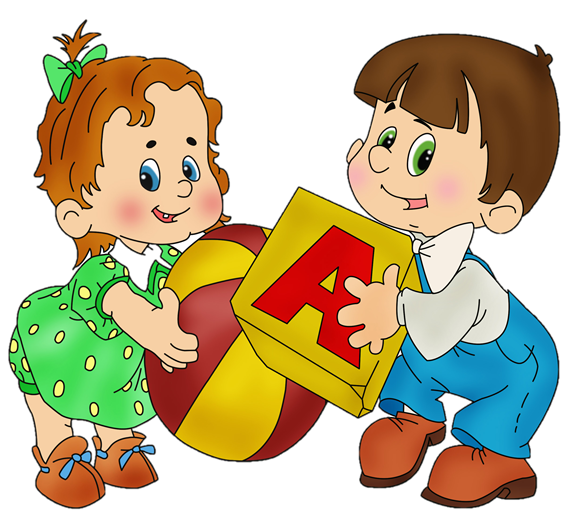 Подготовила:
Воспитатель группы 
младшего возраста
Зиновьева Светлана Васильевна
Переславль-Залесский
2016
Речь-форма общения

Словарная работа в ДОУ- это планомерное расширение 
пассивного словаря и перевода его в активный словарь.
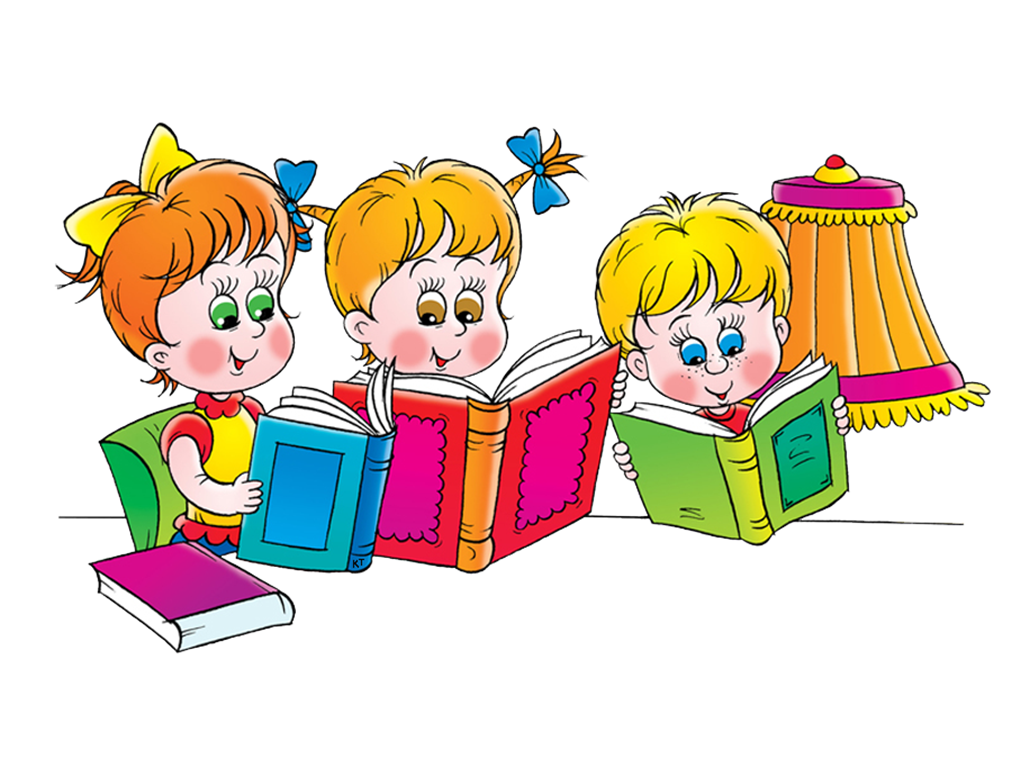 2
Методы обогащения словаря детей младшего возраста
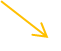 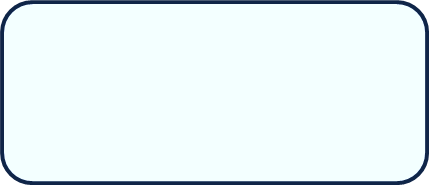 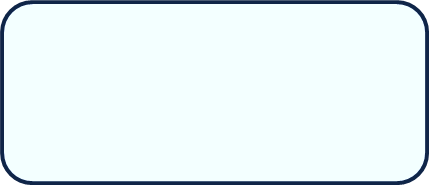 Закрепление и 
активизация
 словаря
Накопление 
содержания 
словаря
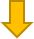 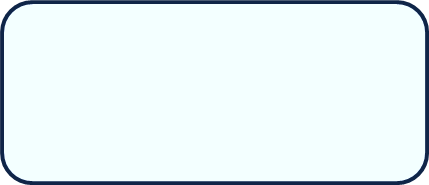 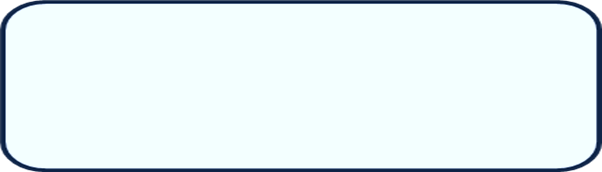 Рассматривание и наблюдение
 за животными и
 деятельностью взрослых
Рассматривание игрушек
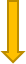 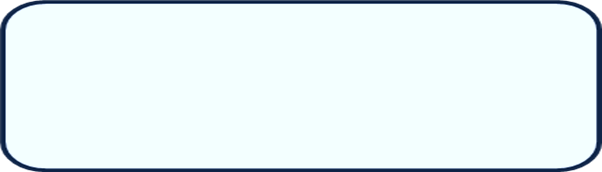 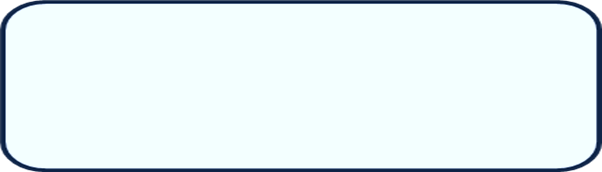 Рассматривание картин с 
малознакомым содержанием
Рассматривание картин со
 знакомым содержанием
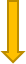 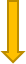 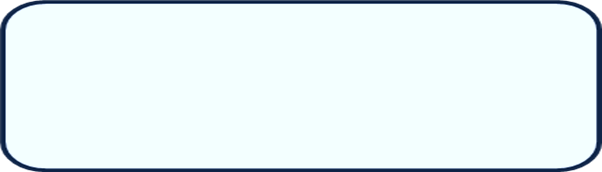 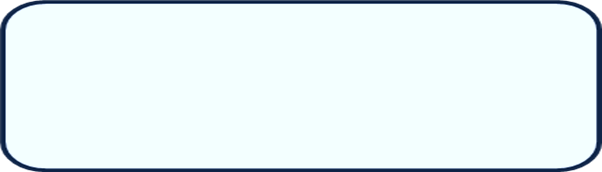 Художественная литература
Дидактические игры
3
Методические приёмы в активизации словаря
Словесные приемы

Речевой образец;
Повторное проговаривание;
Объяснение;
Указания;
Вопрос.
Игровые приёмы

Могут быть и наглядными, 
и практическими
Наглядные приёмы

Показ иллюстрированного материала
Показ картин;
Показ предметов;
Показ способа действий
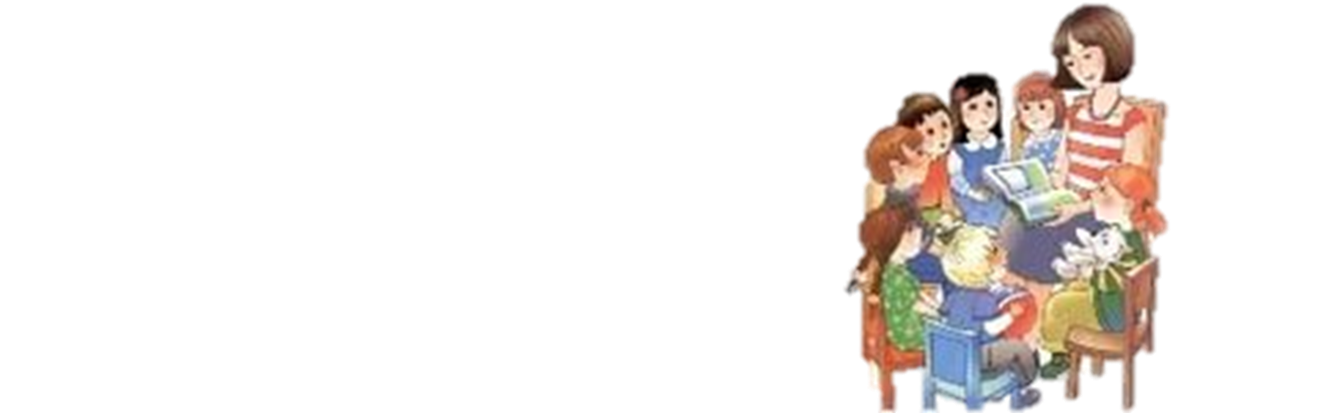 4
Четыре основные задачи в речевом развитии:

Обогащение словаря новыми словами
Закрепление и уточнение словаря
Активизация словаря
Устранение из речи нелитературных слов
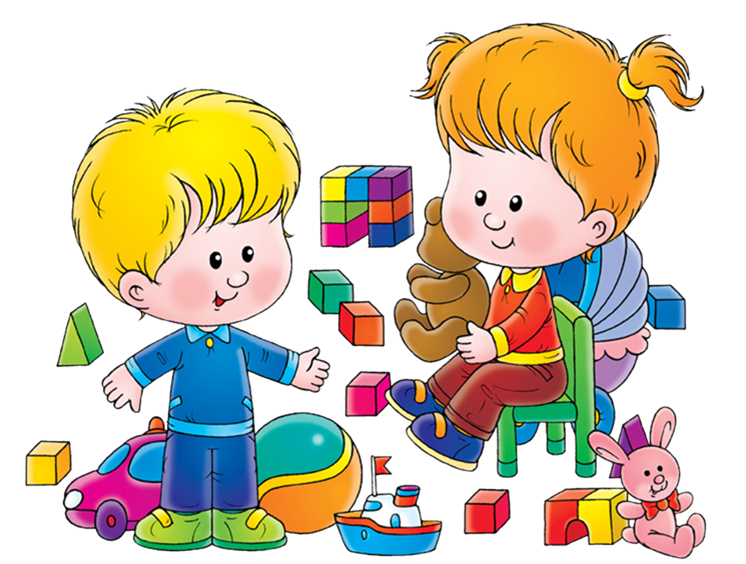 5
Дидактическая игра – один из самых продуктивных 
способов расширения словаря и 
закрепления речевых навыков.
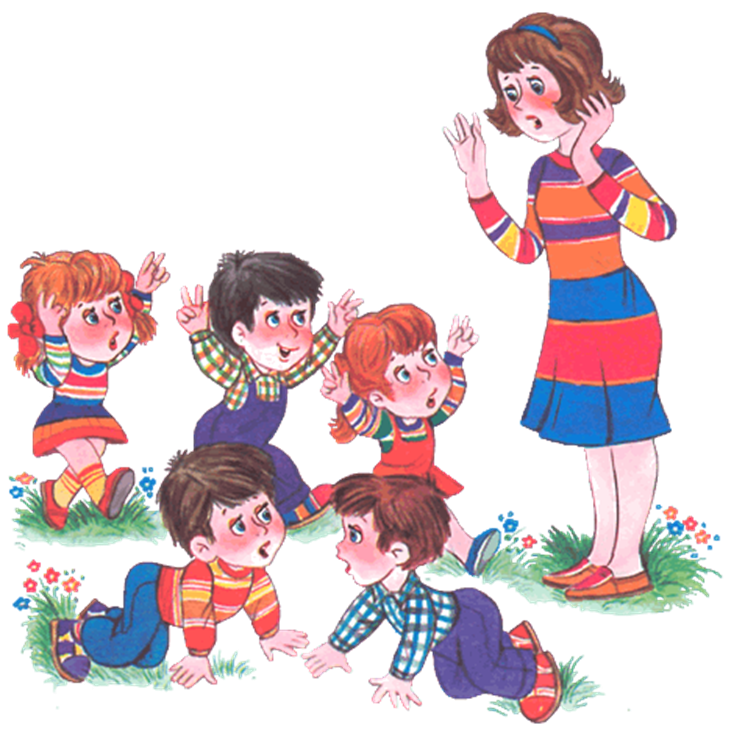 6
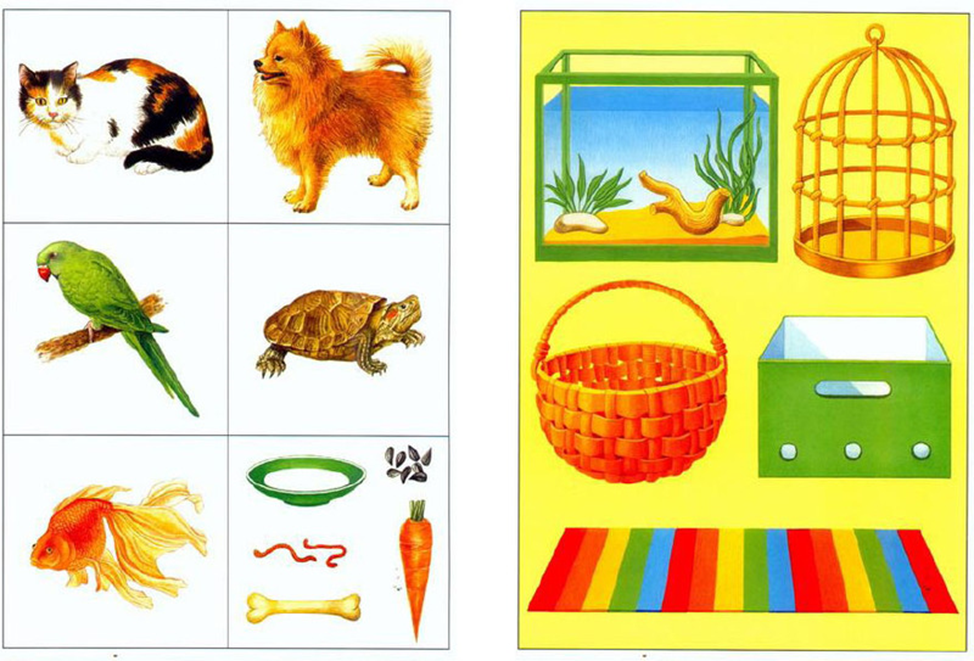 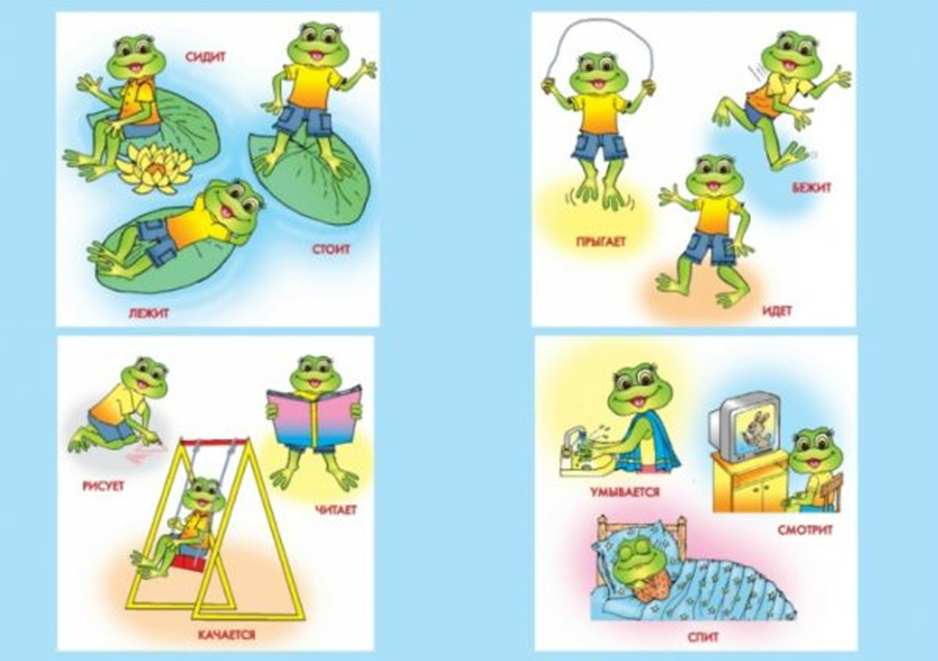 Детеныши.  Кто что делает?  Кто где живет?
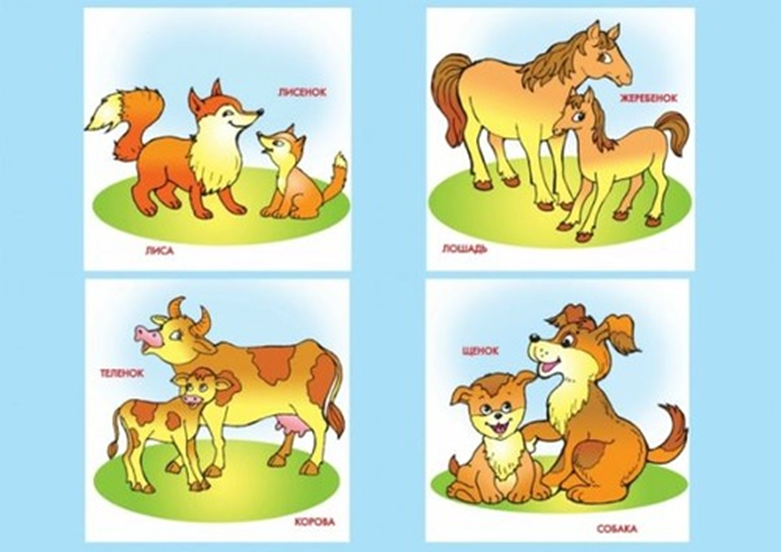 7
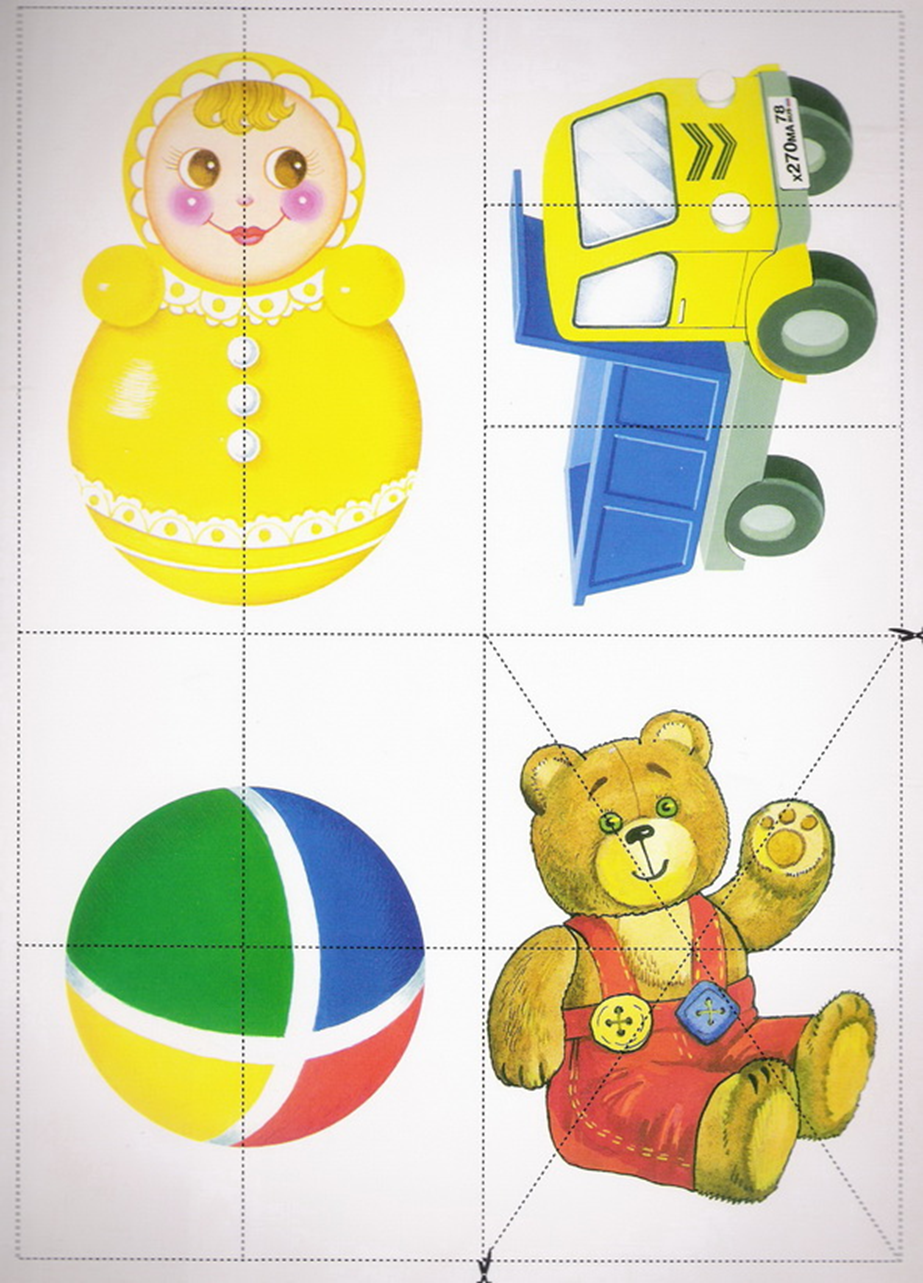 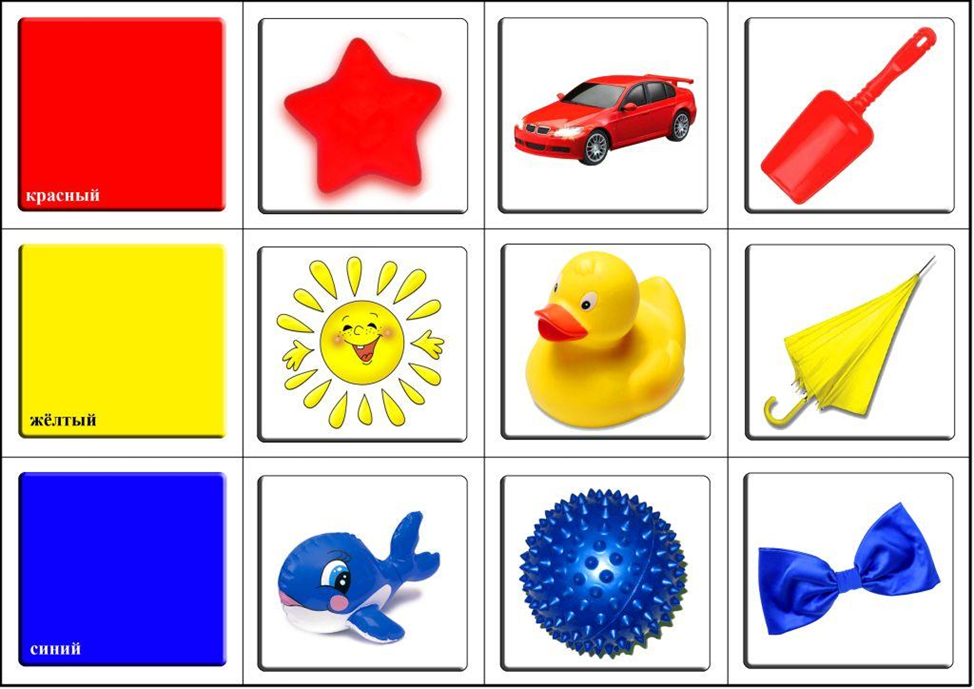 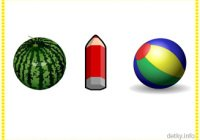 Опиши предмет
Закрепление цвета
8
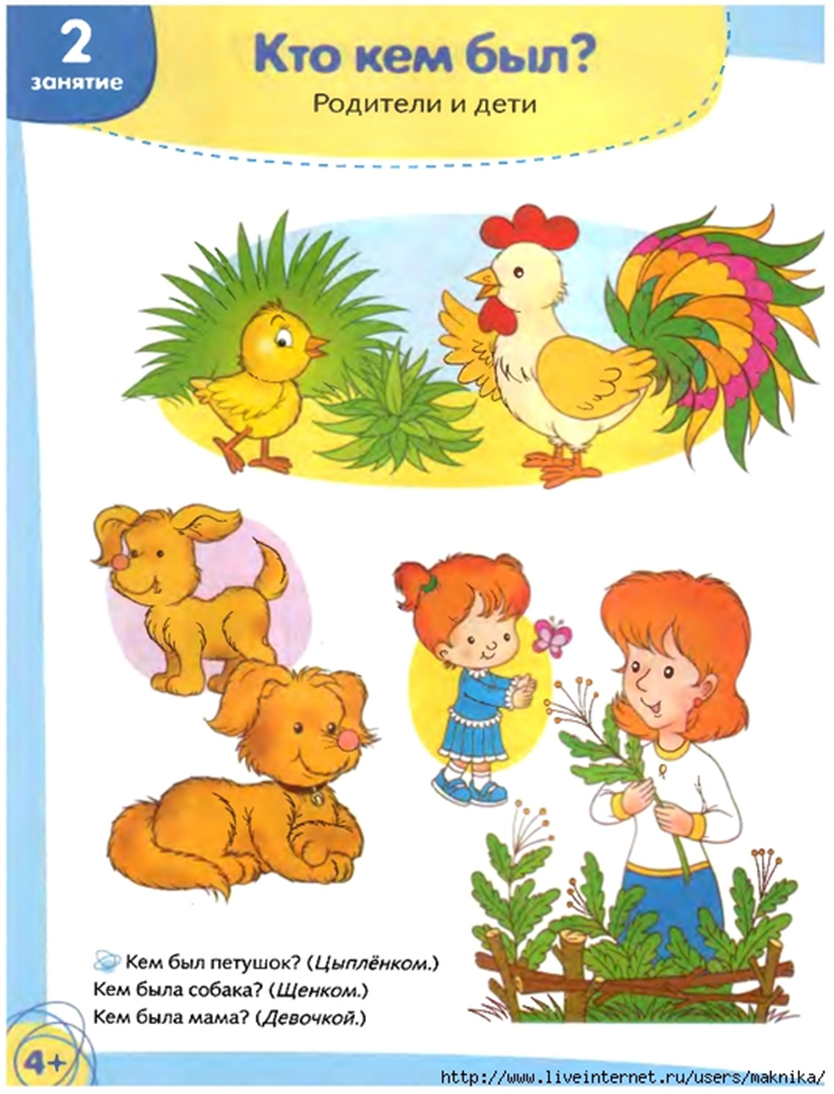 Что с начала, что потом?
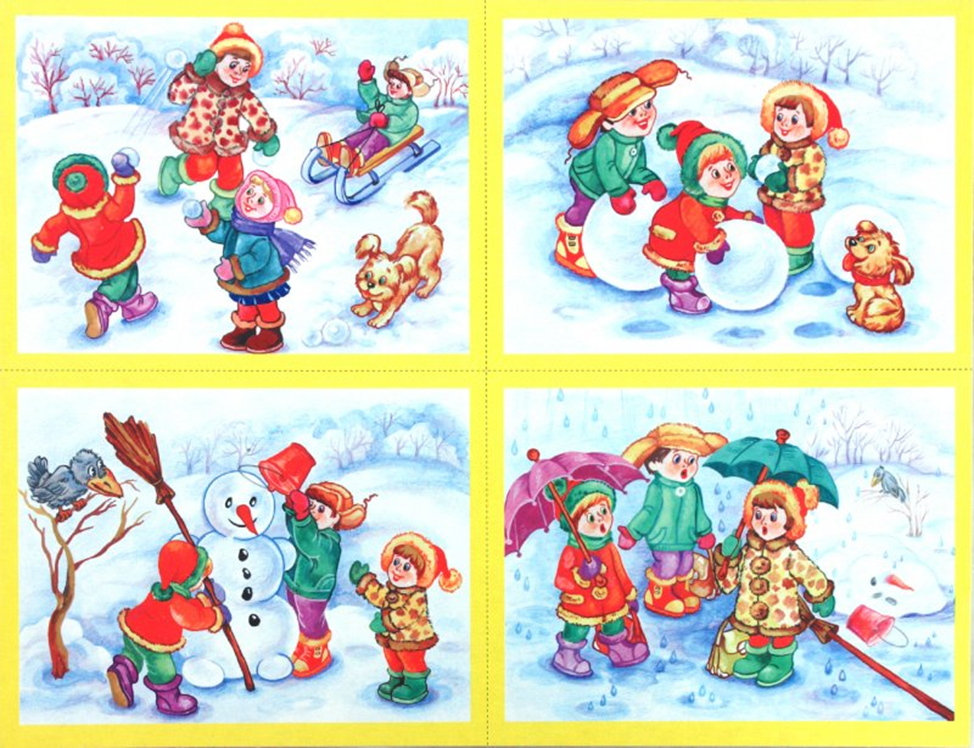 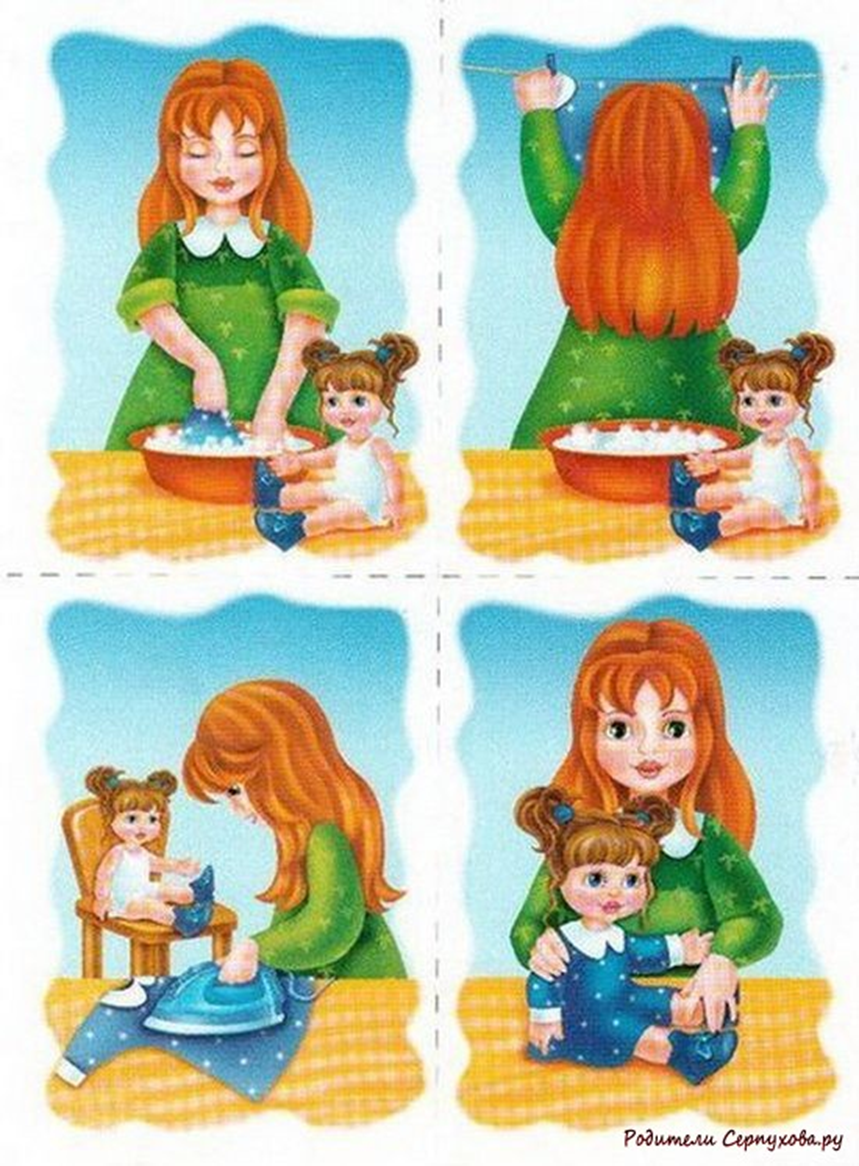 9
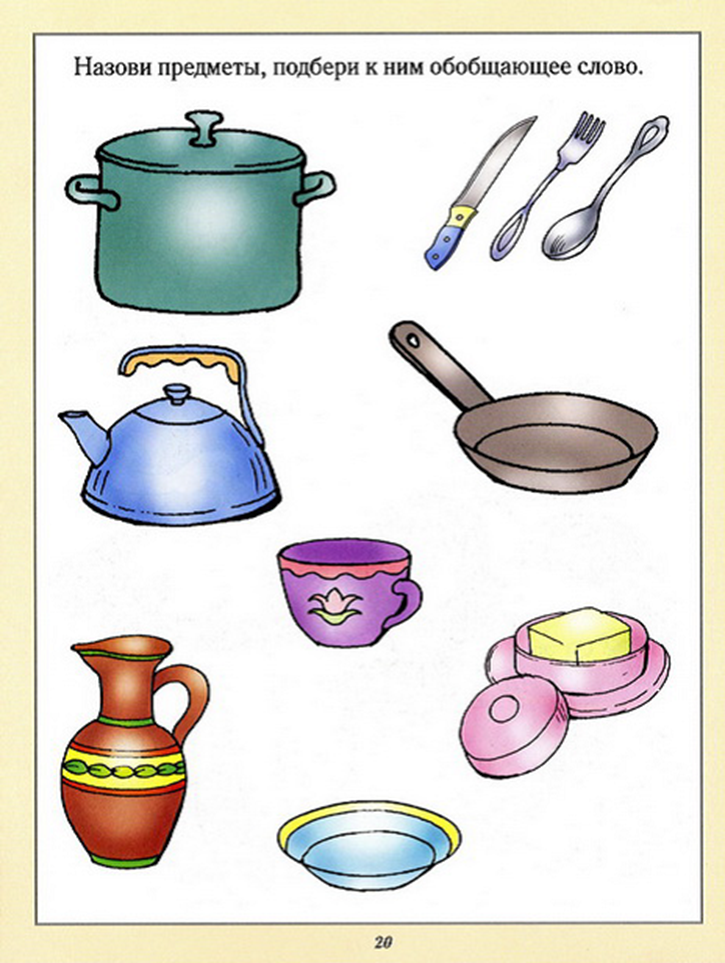 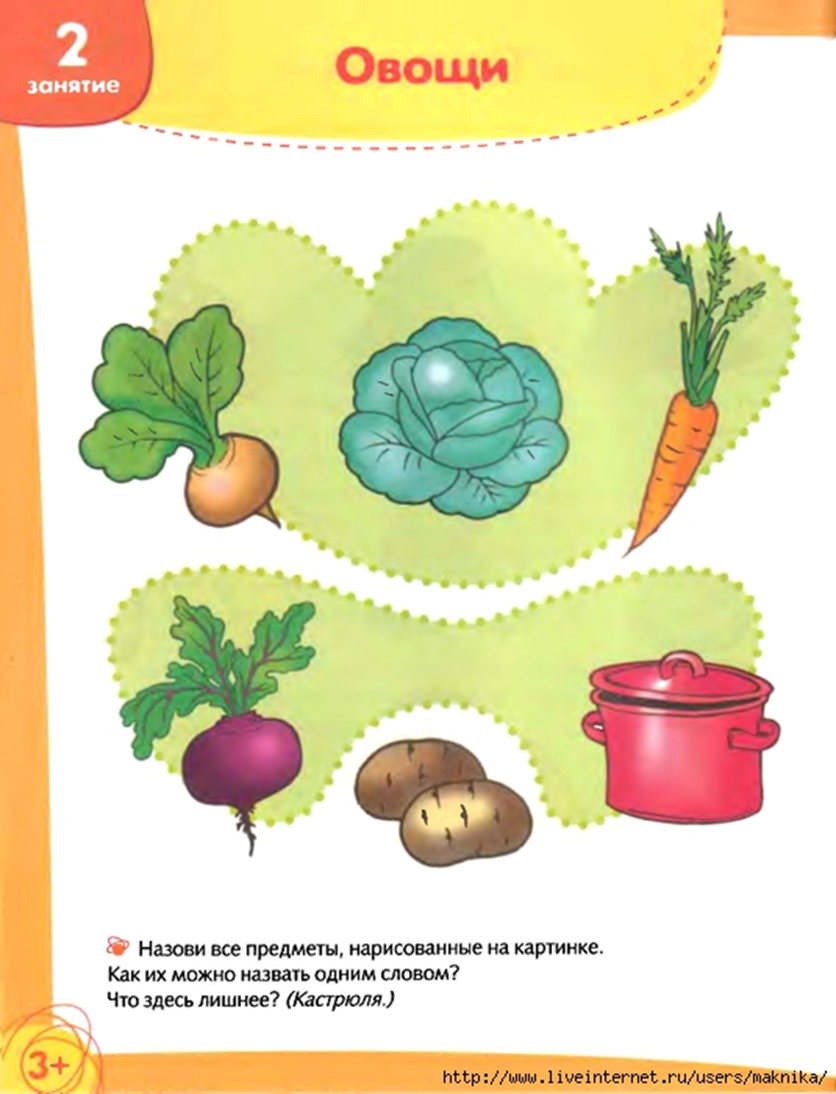 Обобщение
и 
Найди лишнее
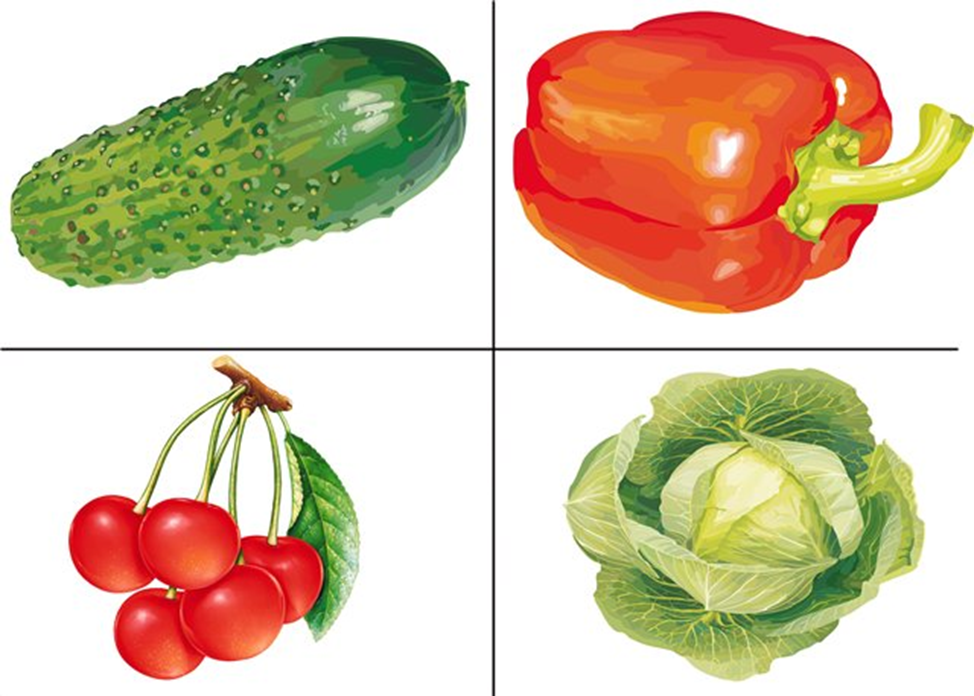 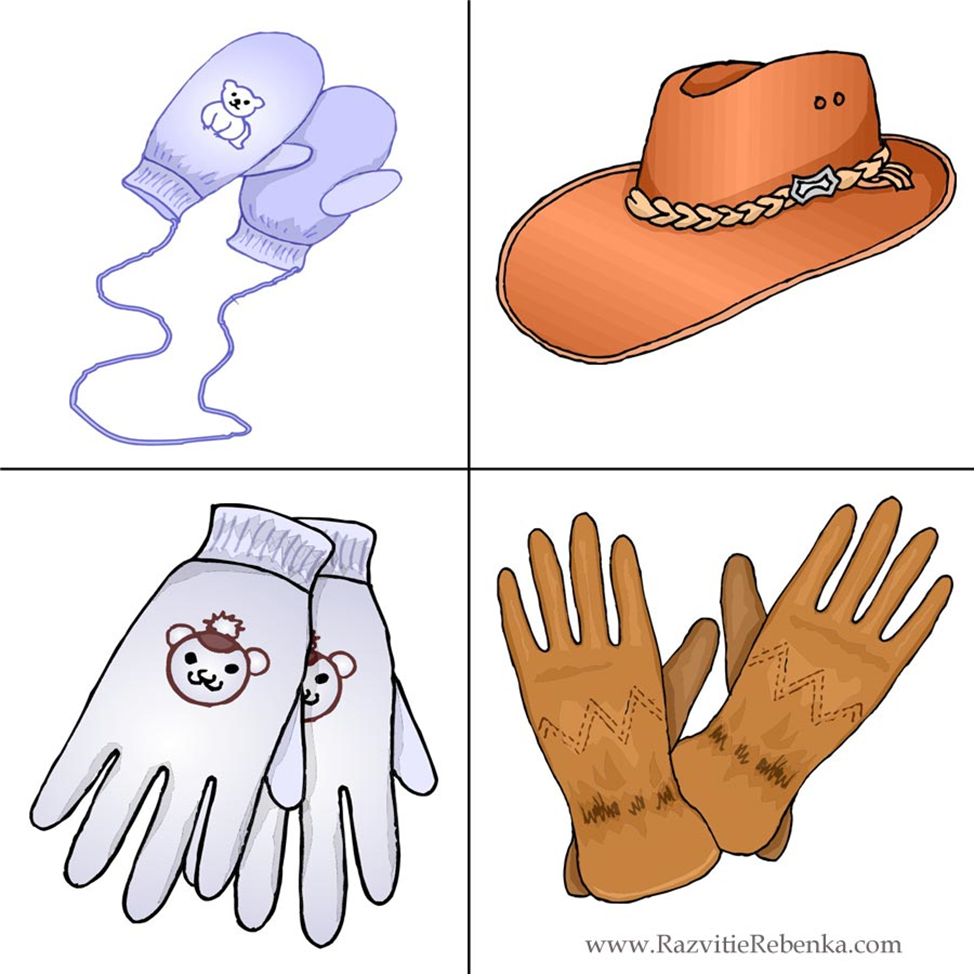 10
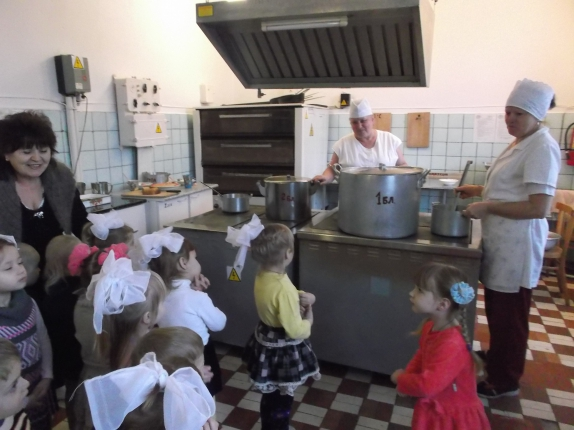 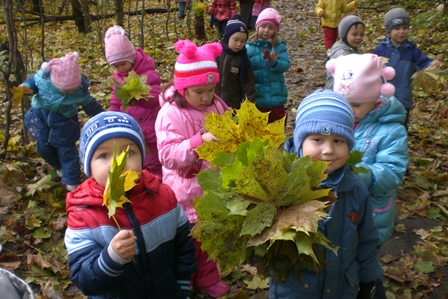 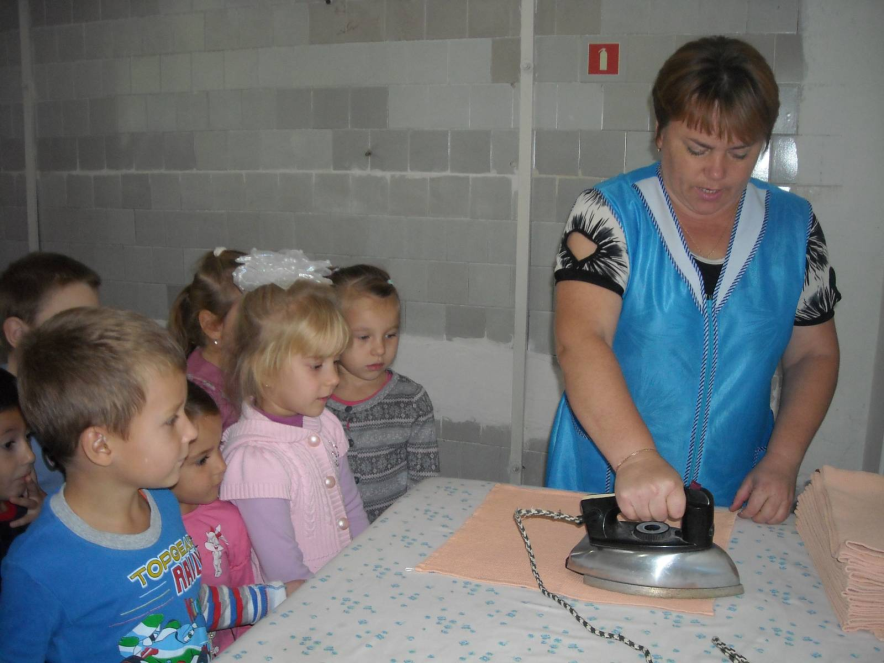 Экскурсии по территории 
детского сада
11
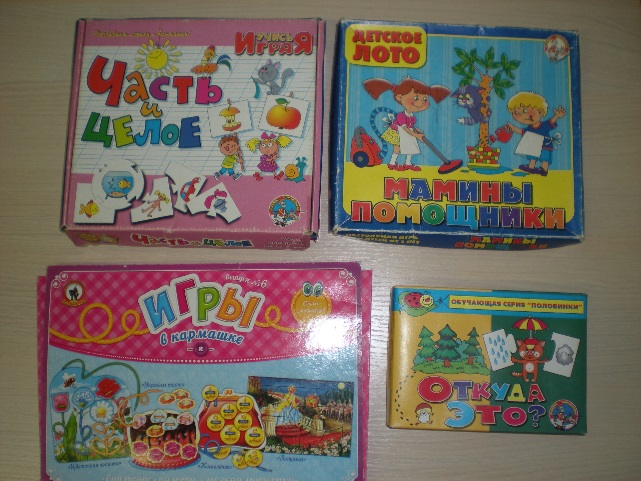 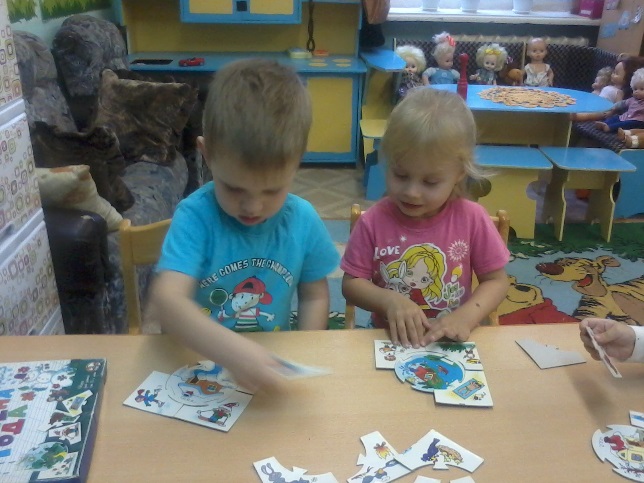 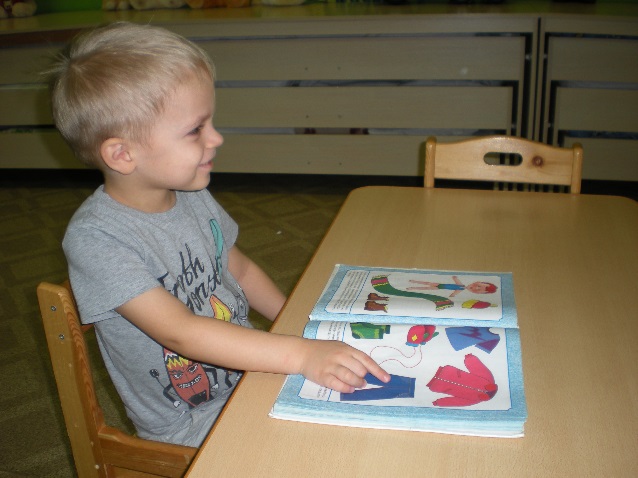 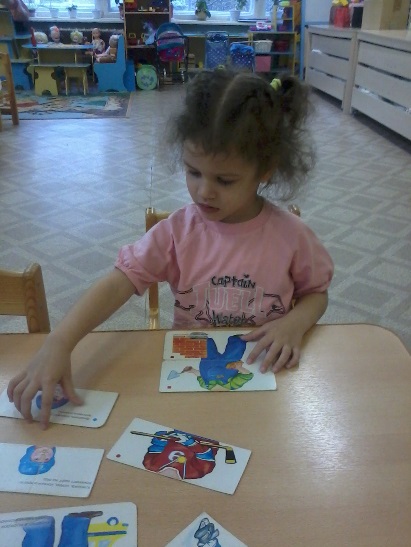 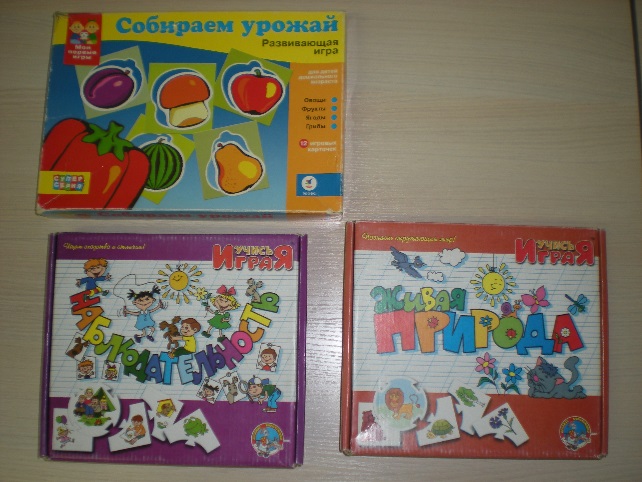 Дети нашей группы очень любят
играть в различные игры
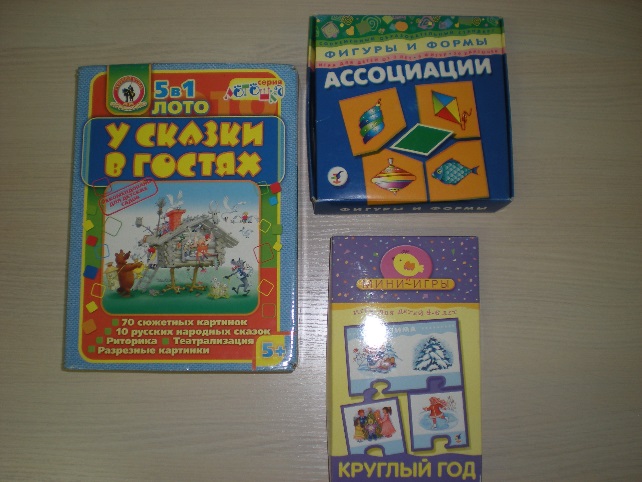 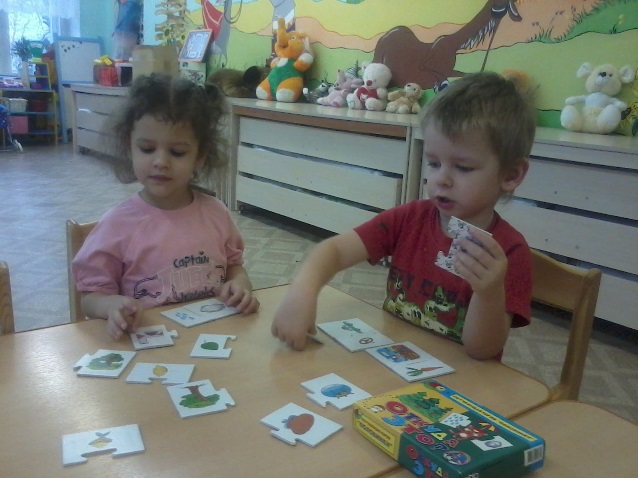 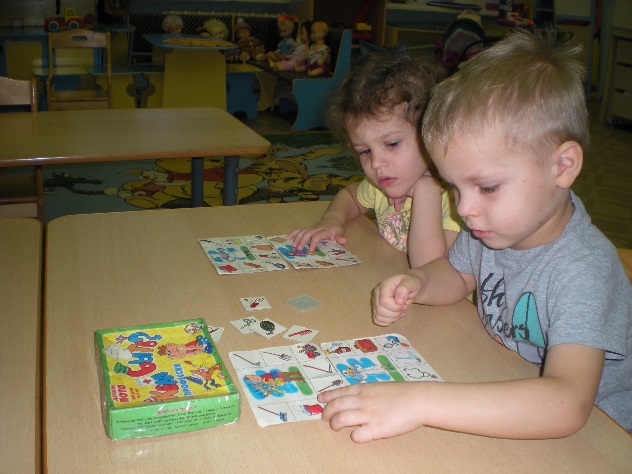 12
Спасибо за внимание! 

Творческих Вам успехов!
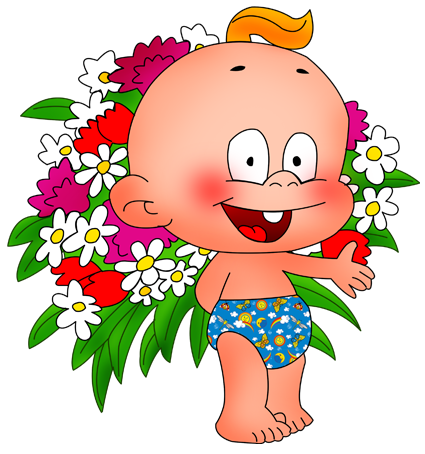 13